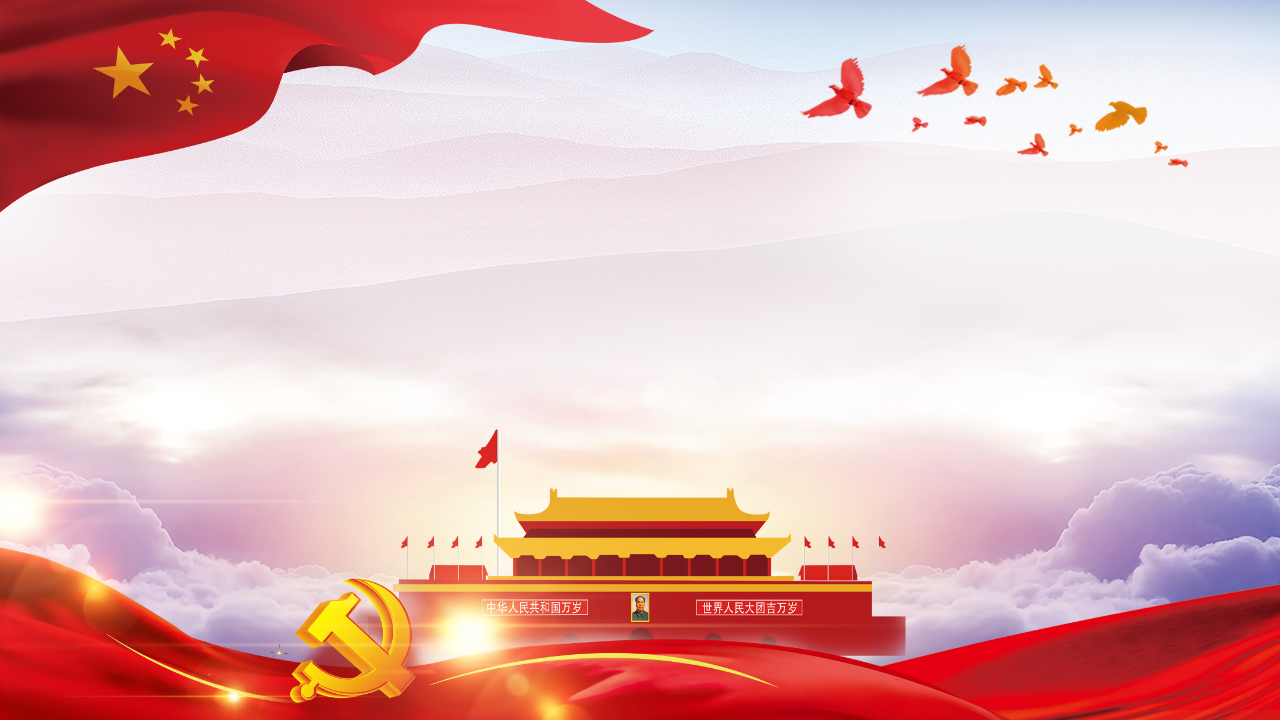 中国共产党章程
十九大审议通过
新时代
新思想
新目标
新征程
全方位解读
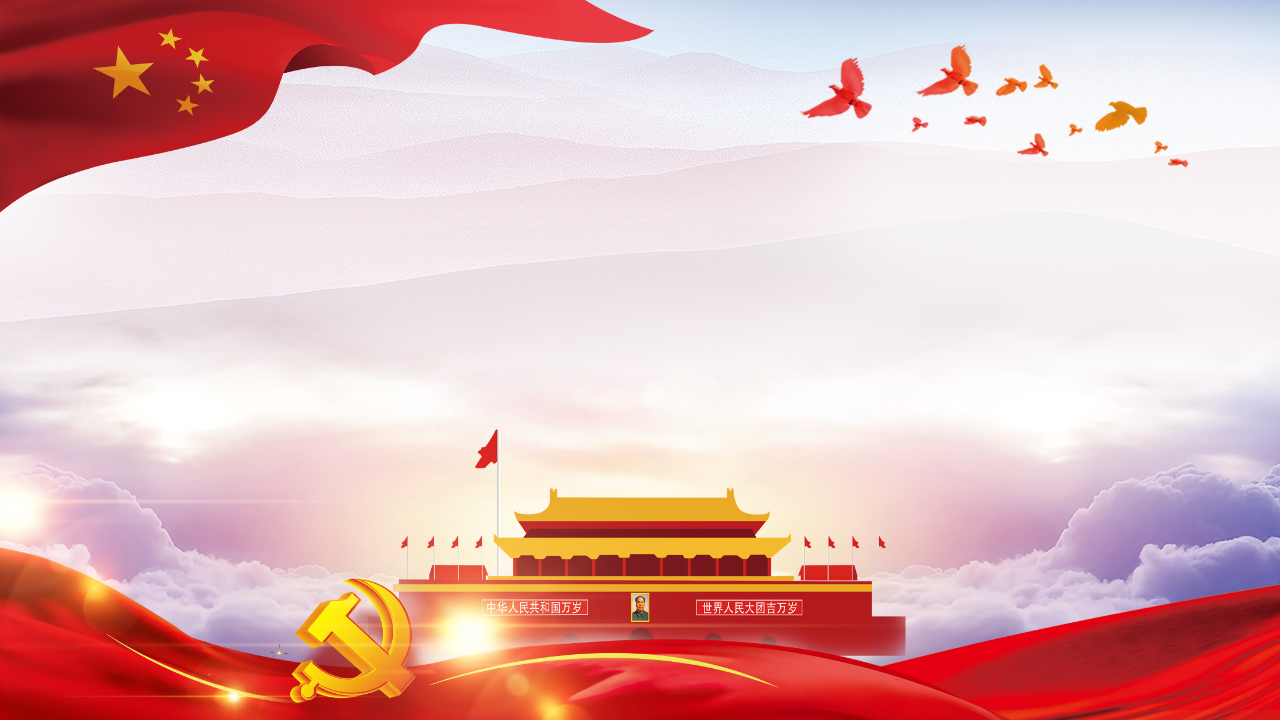 新时代中国特色社会主义思想
党章的概述
目录
02
03
05
01
04
06
党章的发展历程
CONTENTS
党章的总纲
党章的条文
学习十九大党章
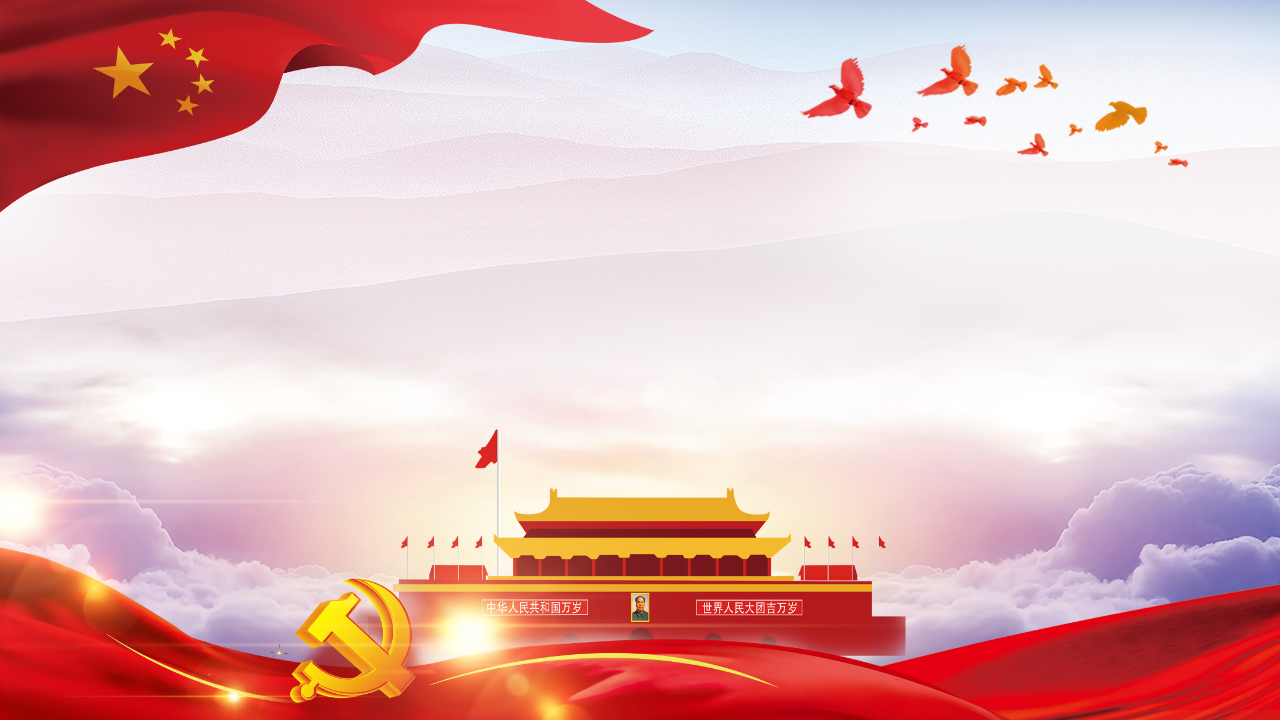 01
新时代中国特色社会主义思想
Professional custom all kinds of industry ppt template, this work belongs to fly impression design original, do not download after the network communication.
新时代 新思想
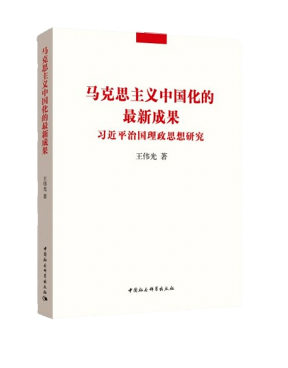 习近平新时代中国特色社会主义思想
习近平新时代中国特色社会主义思想是对马克思列宁主义、毛泽东思想、邓小平理论、“三个代表”重要思想、科学发展观的继承和发展，是马克思主义中国化最新成果，是党和人民实践经验和集体智慧的结晶，是中国特色社会主义理论体系的重要组成部分，是全党全国人民为实现中华民族伟大复兴而奋斗的行动指南，必须长期坚持并不断发展。
继承和发展
最新
成果
智慧的结晶
重要组成部分
行动
指南
新时代 新思想
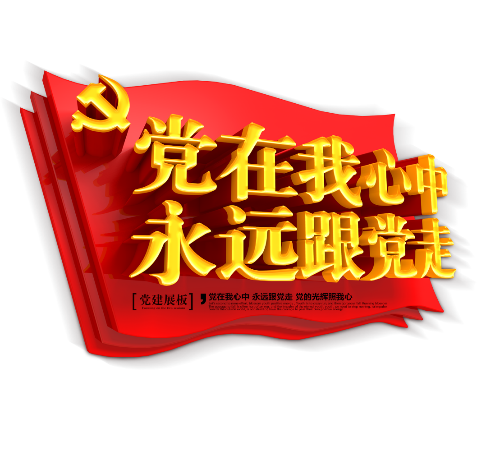 学习要求
全党以习近平新时代中国特色社会主义思想统一思想和行动，增强学习贯彻的自觉性和坚定性，把习近平新时代中国特色社会主义思想贯彻到社会主义现代化建设全过程、体现到党的建设各方面。
新时代中国特色社会主义思想
马克思主义新境界
Lorem ipsum dolor sit amet, consectetuer adipiscing elit.
党治国理政新境界
Lorem ipsum dolor sit amet, consectetuer adipiscing elit.
01
02
中国特色社会主义新境界
Lorem ipsum dolor sit amet, consectetuer adipiscing elit.
03
04
管党治党新境界
Lorem ipsum dolor sit amet, consectetuer adipiscing elit.
认真学习十九大党章
十九大党章学习要求
要认真学习领会习近平新时代中国特色社会主义思想，
深刻把握新时代新使命新征程，
切实把思想和行动统一到党的十九大精神上来。
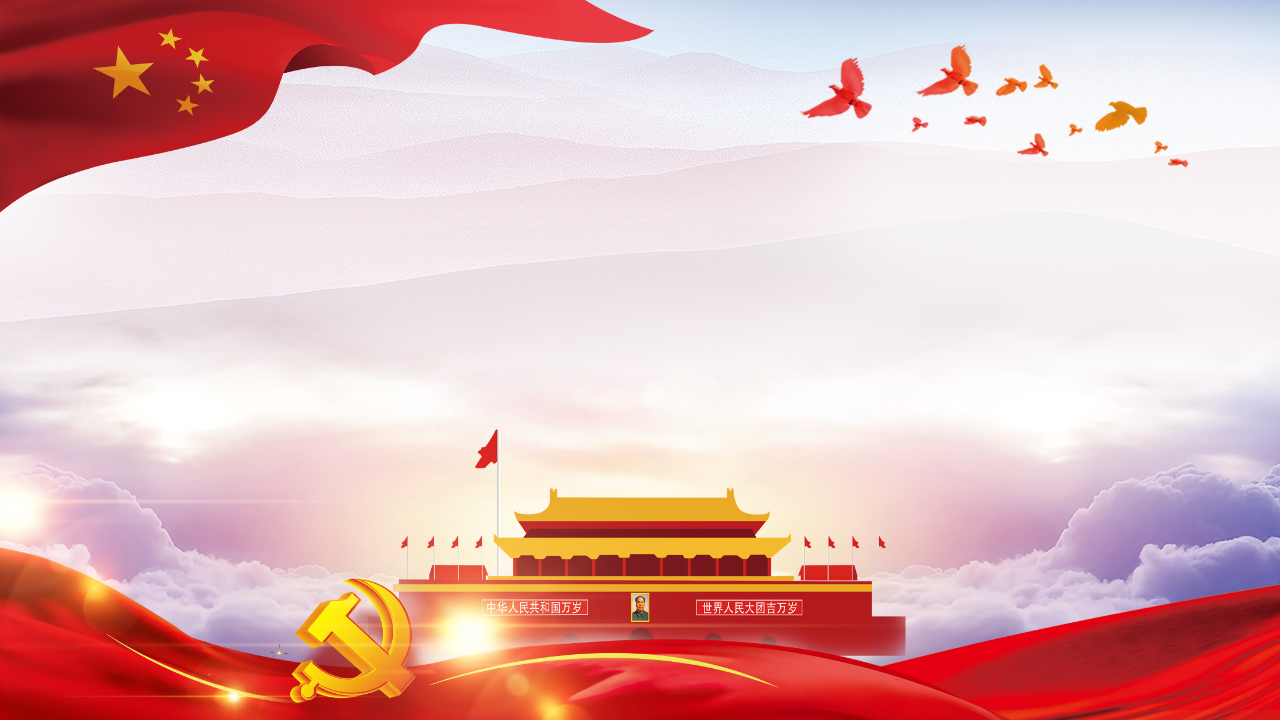 02
党章的概述
Professional custom all kinds of industry ppt template, this work belongs to fly impression design original, do not download after the network communication.
党章的概述
十九大最新版中国共产党章程
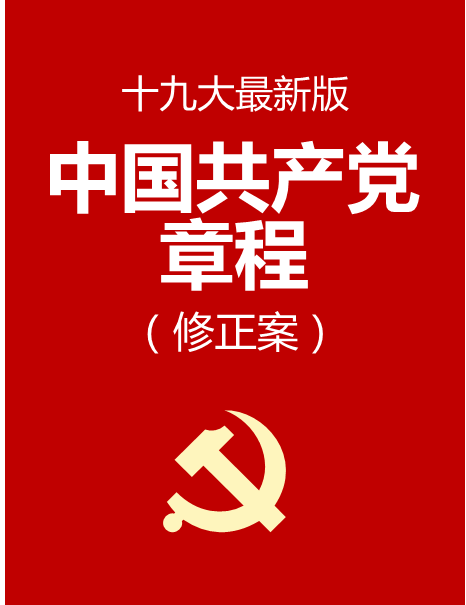 2018年10月24日中国共产党第十九次全国代表大会审议通过生效
中国共产党章程(修正案)（以下简称党章）是中国共产党为实现党的纲领制定的根本法规，是党的各级组织和全体党员必须严格遵守的基本准则和规定。
党章的功能和定位
2012年11月16日习近平总书记在党的十八大后发表署名文章《认真学习党章，严格遵守党章》。文章指出：党章就是党的根本大法，是全党必须遵循的总规矩。
根本大法
行为规范
党的总章程
党的总规矩
党章的基本架构
中国共产党章程
17000字
总纲
11章
53条
党章17000余字，由总纲和11章组成，共53条。总纲占四分之一以上篇幅，6000余字，1—11章实际是它的具体化。
党章的主要内容
第一章
第二章
第三章
第四章
第五章
第六章
第七章
第八章
第九章
第十章
第
十
一
章
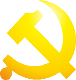 党员
党的中央组织
党的地方组织
党的基层组织
党的干部
党的纪律
党的纪律检查机关
党组
党和共青团的关系
党徽党旗
党的组织制度
中国共产党章程
总  纲
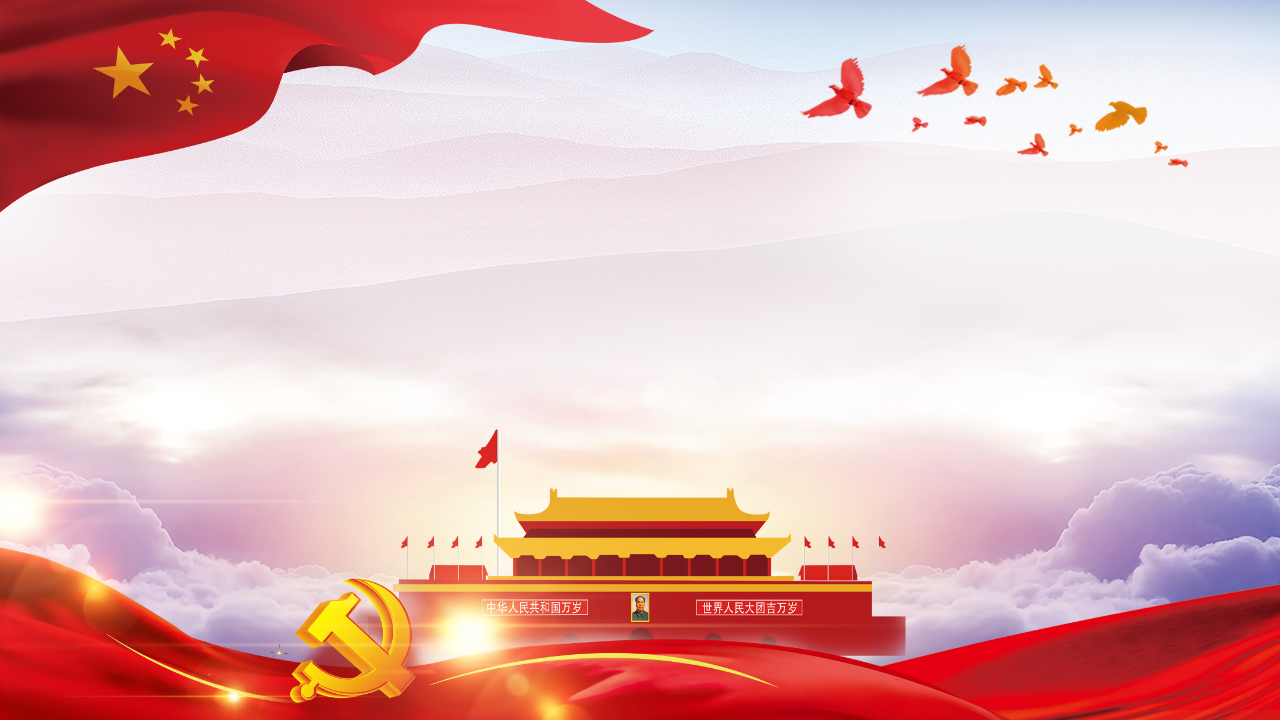 03
党章的发展历程
Professional custom all kinds of industry ppt template, this work belongs to fly impression design original, do not download after the network communication.
党章的制定修改和四大体系
建党初期党章体系
1-6大党章
70%
65%
七大党章体系
7-8大党章
75%
100%
九大党章体系
9-11大党章
十二大党章体系
12-18大党章
【章程】第一次明确提出了彻底地反对帝国主义和反对封建主义的民主革命纲领，即党的最低纲领；第一次详尽地规定了党员条件和入党手续，对党的组织原则、组织机构、党的纪律和制度，作了具体的规定。
第一次全国代表大会
党章的制定修改和四大体系
【纲领】共１５条约７００字，确定了党的名称、奋斗目标、基本政策、提出了发展党员、建立地方和中央机构等组织制度，兼有党纲和党章的内容，是党的第一个正式文献。
中国共产党第一个纲领
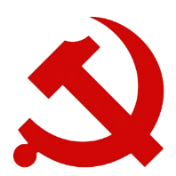 1921年7月
上海法租界贝勒路树德里3号
中国共产党在上海召开第一次全国代表大会，大会讨论和通过了《中国共产党第一个纲领》，标志着中国共产党的诞生。
１９２２年７月在上海召开的中国共产党第二次全国代表大会，讨论和通过了《中国共产党章程》 ，共六章，二十九条。
1922年7月
第二次全国代表大会
上海南成都路辅德里６２５号
中国共产党第一部章程
五大党章
确立中国共产党的政党体制
1927年
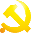 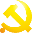 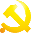 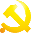 武汉
七大党章
1945年
确立指导思想即毛泽东思想
延安
十二大党章
1982年
走上依章建党发展道路
北京
十六大大党章
2002年
北京
确立党的根本属性1-2-3结构
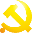 中国共产党
第十九次全国代表大会
2018年
北京
习近平新时代中国特色社会主义思想写入党章
大会通过了关于《中国共产党章程（修正案）》的决议，决定这一修正案自通过之日起生效。大会一致同意，在党章中把习近平新时代中国特色社会主义思想同马克思列宁主义、毛泽东思想、邓小平理论、“三个代表”重要思想、科学发展观一道确立为党的行动指南。
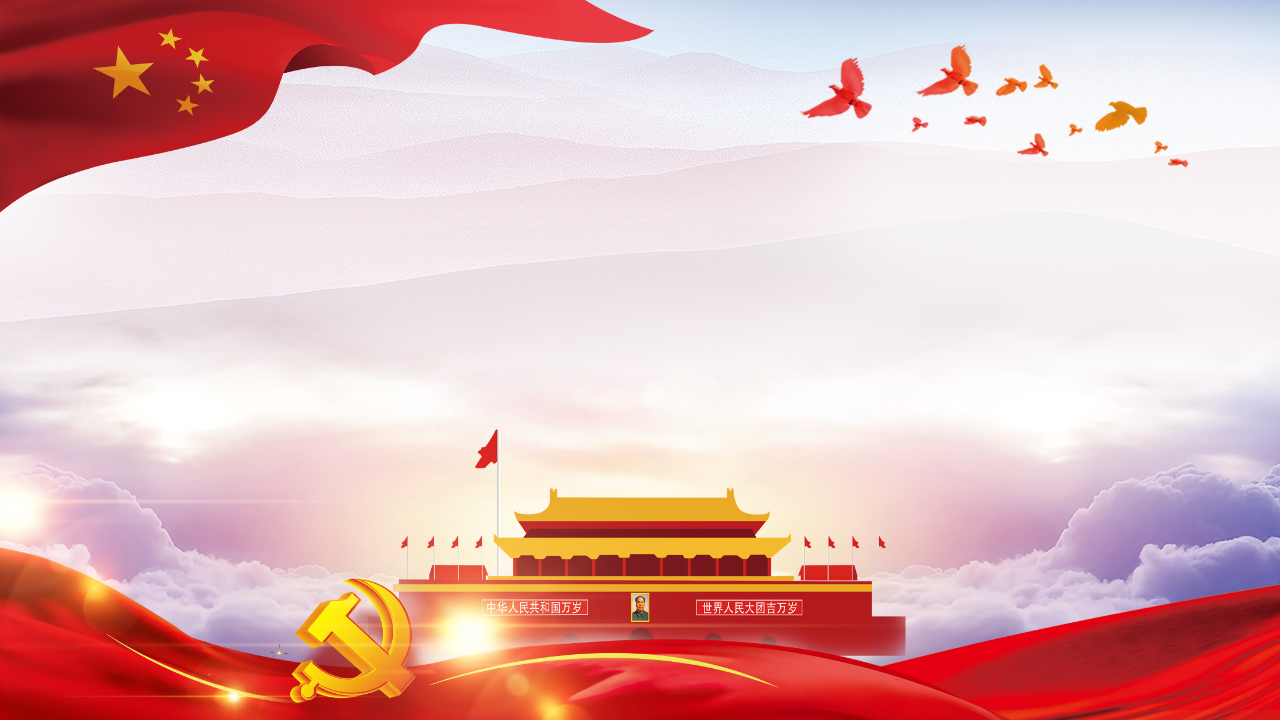 04
党章的总纲
Professional custom all kinds of industry ppt template, this work belongs to fly impression design original, do not download after the network communication.
总纲的概述
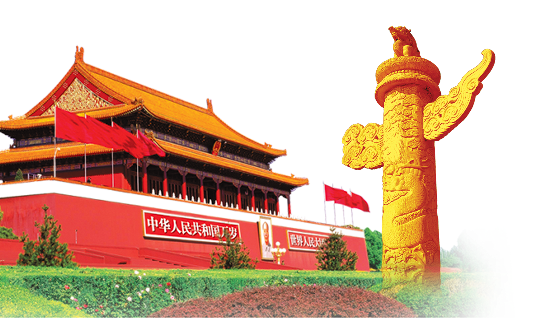 总 纲
总纲部分共28个
自然段6000余字
【总纲】就是总的纲领、原则和要求，是党章的核心部分，是党的基本政治主张，是党制定各方面方针政策的根本依据。
学习党章首先要学好总纲
【总纲】集中规定和阐述了党的性质和宗旨、党的指导思想、党的奋斗目标和历史任务、党在社会主义初级阶段的基本路线和中国特色社会主义事业的基本方针、党的建设的目标任务和基本要求等若干重大问题。
党的性质
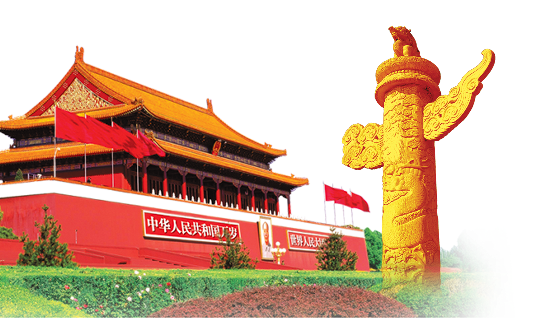 党的最高理想和最终目标是：实现共产主义
性 质
党章【第一自然段】从党的阶级性和先进性、党的地位和作用、党的根本宗旨、党的最高理想和最终目标四个方面，深刻阐明了党的性质。
两个先锋队 + 一个核心 + 三个代表
中国共产党是中国工人阶级的先锋队，同时是中国人民和中华民族的先锋队，是中国特色社会主义事业的领导核心，代表中国先进生产力的发展要求，代表中国先进文化的前进方向，代表中国最广大人民的根本利益。
党的性质
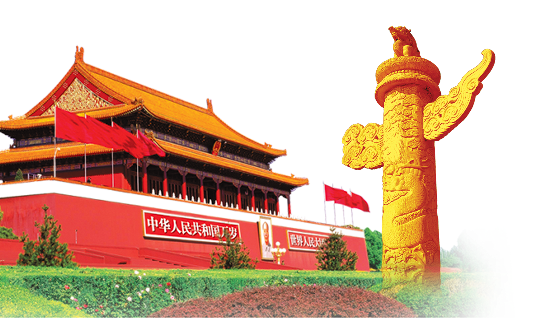 行动指南
党章【第二至七自然段】明确提出了党的行动指南，并用5个自然段，分别做出了科学评价，阐明了我们党为什么必须坚持这一行动指南。
中国共产党以马克思列宁主义、毛泽东思想、邓小平理论、“三个代表”重要思想、科学发展观、习近平新时代中国特色社会主义思想作为自己的行动指南。
马克思列宁主义
毛泽东思想
邓小平理论
三个代表重要思想
科学发展观
习近平新时代中国特色社会主义思想
主要成就和新时期的历史任务
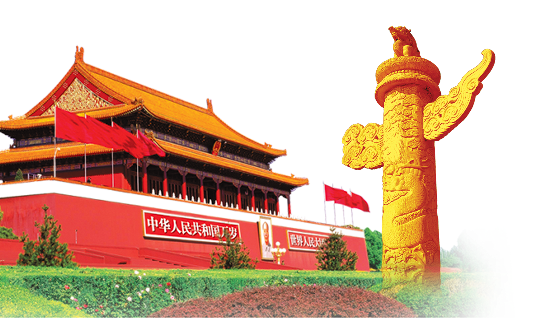 主要成就历史任务
党章【第八自然段】既是对党的指导思想、根本成就、基本经验、新时期党的历史任务高度概括，也是从整体上对中国特色社会主义科学内涵的深刻阐述
改革开放以来我们取得一切成绩和进步的根本原因，归结起来就是：
开辟了中国特色社会主义道路，形成了中国特色社会主义理论体系，确立了中国特色社会主义制度。全党同志要倍加珍惜、长期坚持和不断发展党历经艰辛开创的这条道路、这个理论体系、这个制度，高举中国特色社会主义伟大旗帜，为实现推进现代化建设、完成祖国统一、维护世界和平与促进共同发展这三大历史任务而奋斗。
社会主义初级阶段
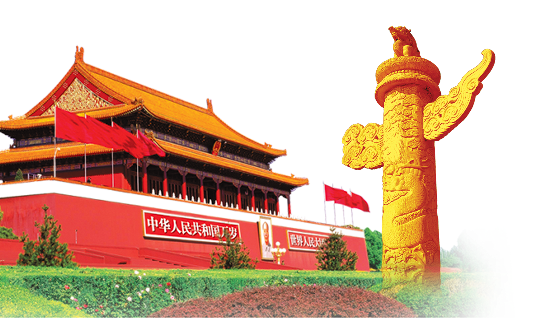 社会主义初级阶段
发展
道路
我国的社会主义建设，必须从我国的国情出发， 走中国特色社会主义道路。
党章【第九至十八自然段】明确指出，“我国正处于并将长期处于社会主义初级阶段”,阐述了党在社会主义初级阶段的基本路线和基本任务。
主要
矛盾
我国社会主要矛盾已经转化为人民日益增长的美好生活需要和不平衡不充分的发展之间的矛盾
我国社会主义建设的根本任务，是进一步解放生产力，发展生产力，逐步实现社会主义现代化，并且为此而改革生产关系和上层建筑中不适应生产力发展的方面和环节。
根本任务
社会主义初级阶段
社会主义初级阶段
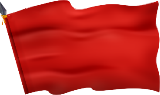 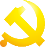 基本经济制度
必须坚持和完善公有制为主体，多种所有制经济共同发展的基本经济制度
各项工作总的出发点和检验标准
五位一体战略布局
有利于  发展社会主义社会的生产力
有利于  增强社会主义国家的综合国力
有利于  提高人民的生活水平
必须按照中国特色社会主义事业总体布局，全面推进经济建设、政治建设、文化建设、社会建设、生态文明建设。
分配
制度
坚持和完善按劳分配为主体，
多种分配方式并存的分配制度
新世纪新阶段的战略目标
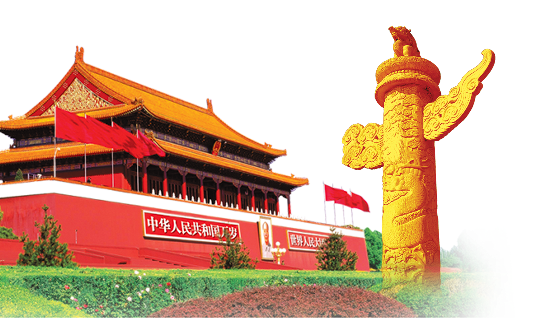 战略目标
【党章】明确指出：在新世纪新阶段，经济和社会发展的战略目标是，巩固和发展已经初步达到的小康水平，实现两个百年奋斗目标。
两个百年  奋斗目标
【1921~2021第1个一百年】
【1949~2049第2个一百年】
到建国一百年时，人均国内生产总值达到中等发达国家水平，基本实现现代化
到建党一百年时，建成惠及十几亿人口的更高水平的小康社会
一个中心、两个基本点
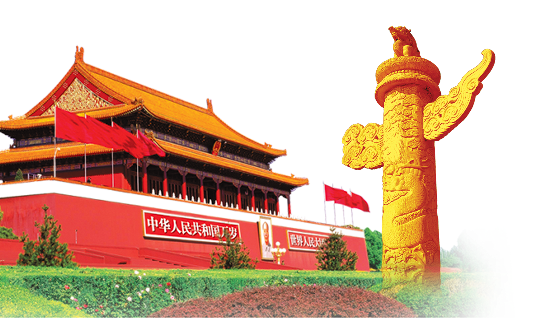 基本路线
领导和团结全国各族人民，以经济建设为中心，坚持四项基本原则，坚持改革开放，自力更生，艰苦创业，为把我国建设成为富强民主文明和谐的社会主义现代化国家而奋斗。
坚持社会主义道路
1
坚持人民民主专政
2
坚持中国共产党的领导
3
坚持马克思列宁主义毛泽东思想
4
坚持改革开放
坚持四项基本原则
党领导各项工作的基本方针
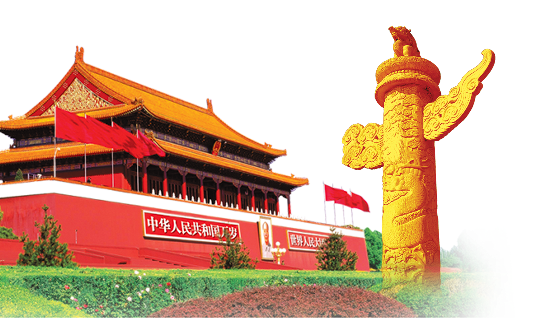 基本方针
党章【第十九至二十二自然段】党关于军队建设、民族工作、宗教工作、统战工作、外交工作的基本方针。
【党章】分别对党坚持对人民军队和其他人民武装力量的领导，加强军队建设，发挥军队作用；维护和发展国内各民族的平等团结互助和谐关系，实现共同团结奋斗、共同繁荣发展；全面贯彻党的宗教工作基本方针，团结信教群众为经济社会发展作贡献；发展和壮大最广泛的爱国统一战线，完成祖国统一大业；积极发展对外关系，努力为我国的改革开放和现代化建设争取有利的国际环境，推动建设持久和平、共同繁荣的和谐世界等方面的基本原则和方针作了明确规定。
党的建设
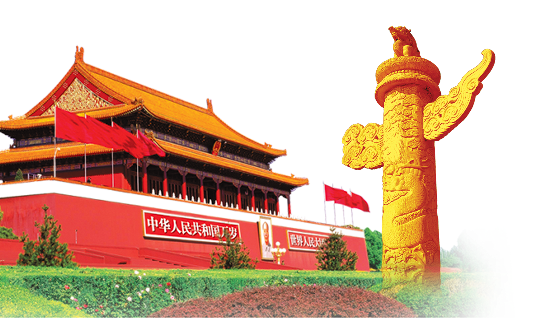 党的建设
党章【第二十三至二十七自然段】主要围绕领导全国各族人民实现社会主义现代化的宏伟目标，明确了加强和改进党的建设的基本方针和目标任务
紧密围绕党的基本路线，加强党的执政能力建设、先进性和纯洁性建设，以改革创新精神全面推进党的建设新的伟大工程，整体推进党的思想建设、组织建设、作风建设、反腐倡廉建设、制度建设，全面提高党的建设科学化水平。坚持立党为公、执政为民，坚持党要管党、从严治党，发扬党的优良传统和作风，不断提高党的领导水平和执政水平，提高拒腐防变和抵熊猫办公险的能力，不断增强党的阶级基础和扩大党的群众基础，不断提高党的创造力、凝聚力、战斗力，建设学习型、服务型、创新型的马克思主义执政党，使我们党始终走在时代前列，成为领导全国人民沿着中国特色社会主义道路不断前进的坚强核心。
党的建设的四项基本要求
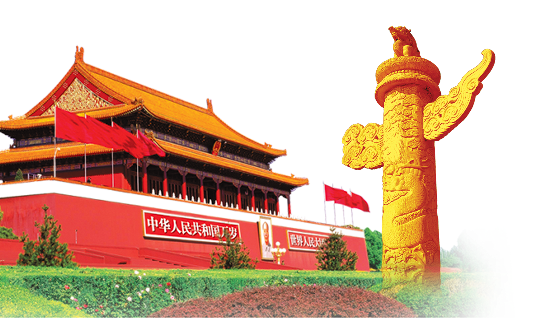 基本要求
【党章】指出党的建设必须坚决实现四项基本要求，即四个坚持。
坚持全心全意为人民服务
坚持党的基本路线
坚持民主集中制
坚持解放思想，实事求是，与时俱进，求真务实
这四项基本要求，是党的建设必须始终牢牢把握的着力点。
党的领导
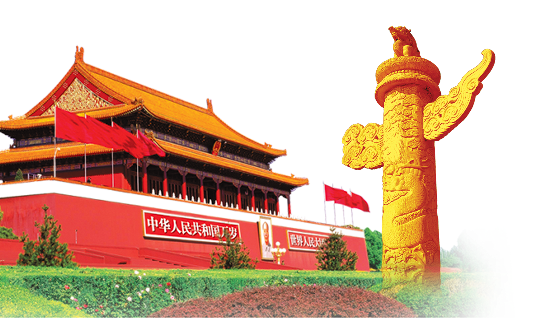 党的领导
党章【第二十八自然段】明确了党的领导的三种形态，并具体阐明了如何加强和改善党的领导问题
政治领导
党的领导
三种形态
党要适应改革开放和社会主义现代化建设的要求，坚持科学执政、民主执政、依法执政，加强和改善党的领导。
思想领导
组织领导
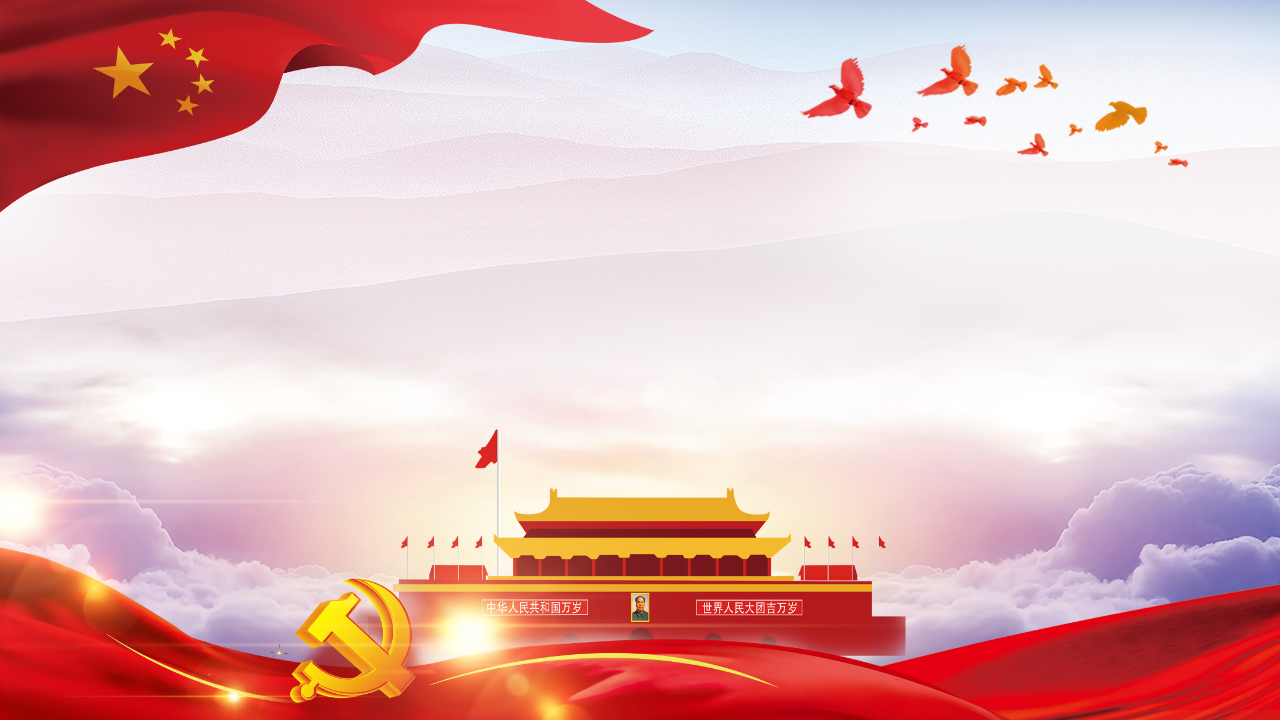 05
党章的条文
Professional custom all kinds of industry ppt template, this work belongs to fly impression design original, do not download after the network communication.
党章的条文
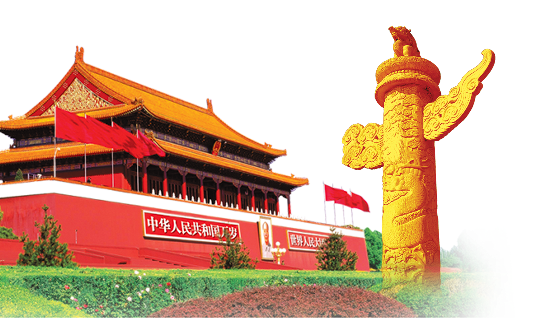 01
党员和党的干部
党章条文
02
党的组织制度
部分共十一章五十三条，是每个党员、党的干部和各级党的组织必须严格遵守的行为规范。概括起来，包括以下五个方面的内容。
03
党的组织体系
04
党的纪律和纪律检查机关
05
党和共产主义青年团的关系
06
党旗党徽
党章条文的主要内容
党员和党的干部
党的组织体系
党的纪律和纪律检查机关
【第一章】党员
【第七章】党的纪律
【第三章】党的中央组织
【第六章】党的干部
【第八章】党的纪律检察机关
【第四章】党的地方组织
党的组织制度
党和共青团的关系
【第五章】党的基层组织
【第九章】党组
【第十章】党和共产主义青年
                  团的关系
【第二章】党的组织制度
党旗党徽
【第十一章】党徽党旗
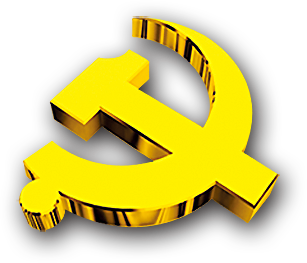 【第一章】
党    员
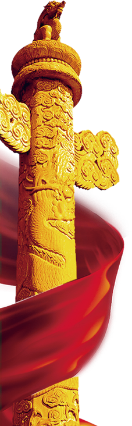 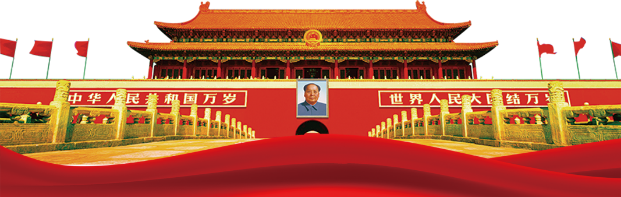 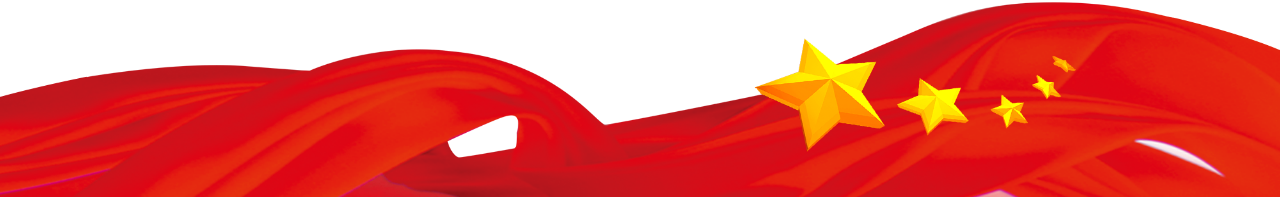 申请入党的条件
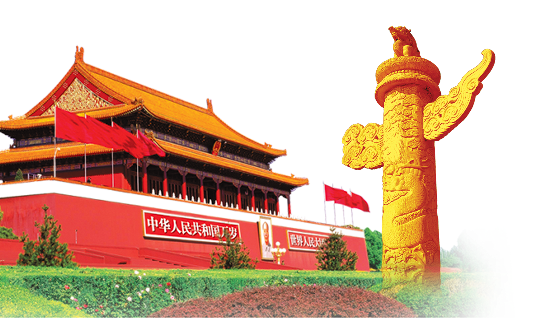 党 员
第一章【第一条至第九条】主要是对党员的条件，党员的吸收、党员的管理和处置等做出具体规定。
【第一条】申请入党的条件
年满十八岁
中国工人、农民、军人、知识分子和其他社会
阶层的先进分子
承认党的纲领和章程
愿意参加党的一个组织并在其中积极工作、执行党的决议和按期交纳党费
共产党员条件和标准
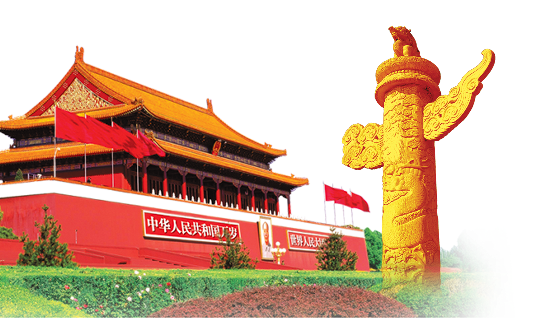 条件和标准
中国共产党党员是中国工人阶级的有共产主义觉悟的先锋战士。
中国共产党党员必须全心全意为人民服务，不惜牺牲个人的一切，为实现共产主义奋斗终身。
中国共产党党员永远是劳动人民的普通一员。除了法律和政策规定范围内的个人利益和工作职权以外，所有共产党员都不得谋求任何私利和特权。
党员的条件
党章【第二条】，是对“先进分子”含义的明确界定，是对共产党员本质属性的高度概括，是共产党员区别于其他政党和社会团体成员的根本标志。
党员的八项义务
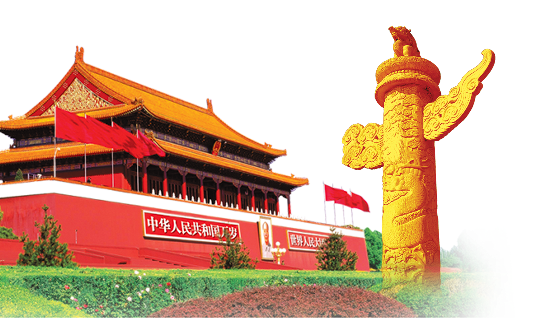 党员义务
【第三条】规定了党员必须履行的八项义务。
【一】认真学习马克思列宁主义、毛泽东思想、邓小平理论、“三个代表”重要思想，科学发展观，习近平新时代中国特色社会主义思想，学习党的路线、方针、政策和决议，学习党的基本知识，学习科学、文化、法律和业务知识，努力提高为人民服务的本领.

【二】贯彻执行党的基本路线和各项方针、政策，带头参加改革开放和社会主义现代化建设，带动群众为经济发展和社会进步艰苦奋斗，在生产、工作、学习和社会生活中起先锋模范作用
党员的八项义务
03
06
坚持党和人民的利益高于一切，个人利益服从党和人民的利益，吃苦在前，享受在后，克己奉公，多做贡献。
切实开展批评和自我批评，勇于揭露和纠正工作中的缺点、错误，坚决同消极腐败现象作斗争
04
07
自觉遵守党的纪律，模范遵守国家的法律法规，严格保守党和国家的秘密，执行党的决定，服从组织分配，积极完成党的任务
密切联系群众，向群众宣传党的主张，遇事同群众商量，及时向党反映群众的意见和要求，维护群众的正当利益
05
08
维护党的团结和统一，对党忠诚老实，言行一致，坚决反对一切派别组织和小集团活动，反对阳奉阴违的两面派行为和一切阴谋诡
发扬社会主义新风尚，带头实践社会主义荣辱观，提倡共产主义道德，为了保护国家和人民的利益，在一切困难和危险的时刻挺身而出，英勇斗争，不怕牺牲
党员的八项权力
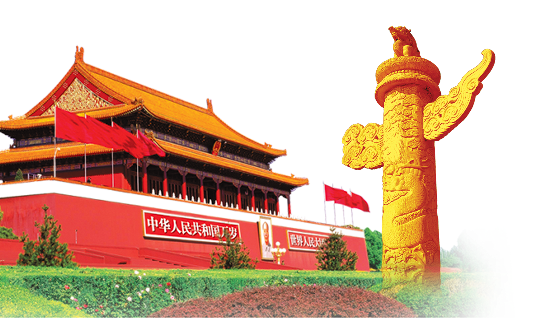 八项权力
【第四条】规定了党员享有的八项权力。并指出党的任何一级组织直至中央都无权剥夺党员的上述权利。
【一】参加党的有关会议，阅读党的有关文件，接受党的教育和培训.
【二】在党的会议上和党报党刊上，参加关于党的政策问题的讨论 .
【三】对党的工作提出建议和倡议.
【四】在党的会议上有根据地批评党的任何组织和任何党员，向党负责地揭发、检举党的任何组织和任何党员违法乱纪的事实，要求处分违法乱纪的党员，要求罢免或撤换不称职的干部.
党员的八项权力
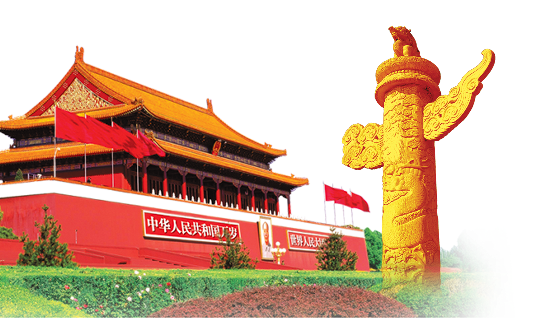 八项权力
【第四条】规定了党员享有的八项权力。并指出党的任何一级组织直至中央都无权剥夺党员的上述权利。
【五】行使表决权、选举权，有被选举权.
【六】 在党组织讨论决定对党员的党纪处分或作出鉴定时，本人有权参加和进行申辩，其他党员可以为他作证和辩护.
【七】对党的决议和政策如有不同意见，在坚决执行的前提下，可以声明保留，并且可以把自己的意见向党的上级组织直至中央提出.
【八】向党的上级组织直至中央提出请求、申诉和控告，并要求有关组织给以负责的答复.
发展党员的有关规定
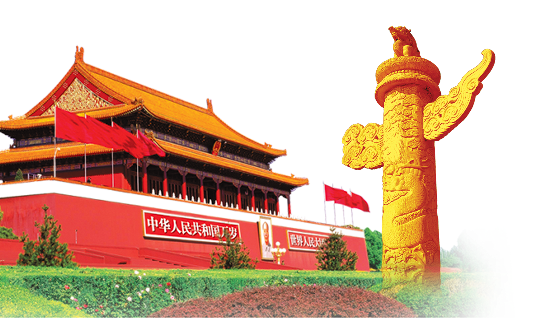 发展党员
党章【第五条至第七条】规定了发展党员的基本原则和程序方法，对预备党员的管理及权力义务进行了明确。
【第五条】发展党员，必须经过党的支部，坚持个别吸收的原则
在特殊情况下，党的中央和省、自治区、直辖市委员会可以直接接收党员
【第六条】预备党员必须面向党旗进行入党宣誓。
【第七条】预备党员的预备期为一年。党组织对预备党员应当认真教育和考察
预备党员的义务同正式党员一样。预备党员的权利，除了没有表决权、选举权和被选举权以外，也同正式党员一样
入党誓词
入党誓词
我志愿加入中国共产党，拥护党的纲领，遵守党的章程，履行党员义务，执行党的决定，严守党的纪律，保守党的秘密，对党忠诚，积极工作，为共产主义奋斗终身，随时准备为党和人民牺牲一切，永不叛党。
入党誓词
PLEASE ADD YOUR TITLE HERE
党的组织生活
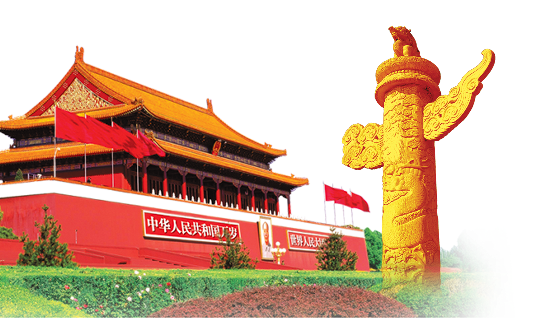 组织生活
党章【第八条】对党员和党员领导干部参加党的组织生活进行了规定。
【第八条】每个党员，不论职务高低，都必须编入党的一个支部、小组或   
 其他特定组织，参加党的组织生活，接受党内外群众的监督。
党员领导干部还必须参加党委、党组的民主生活会。
不允许有任何不参加党的组织生活，不接受党内外群众监督的特殊党员
党员退党的有关规定
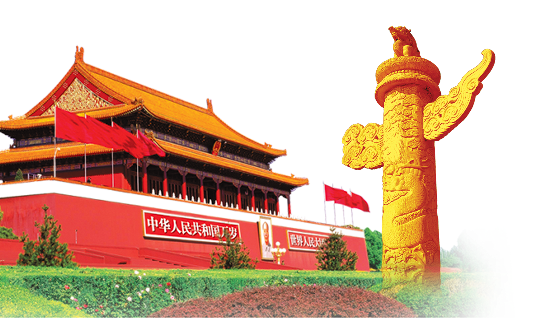 党员退党的有关规定
党章【第九条】党员有退党的自由。党员要求退党，应当经支部大会讨论后宣布除名，并报上级党组织备案。
退党
除名
自行脱党
如被劝告退党的党员坚持不退，应当提交支部大会讨论，决定把他除名，并报上级党组织批准。
党员如果没有正当理由，连续六个月不参加党的组织生活，或不交纳党费，或不做党所分配的工作，就被认为是自行脱党。支部大会应当决定把这样的党员除名，并报上级党组织批准。
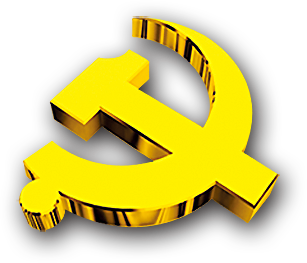 【第二章】
党的组织制度
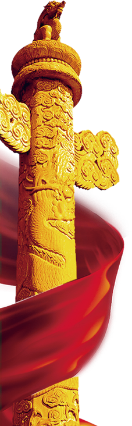 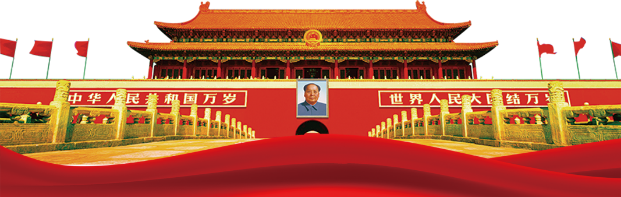 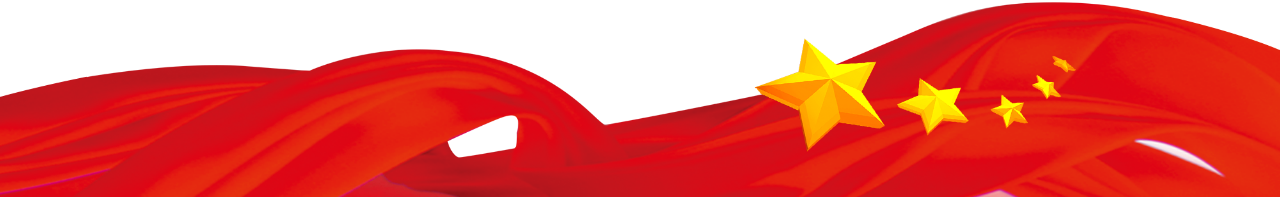 党的组织制度
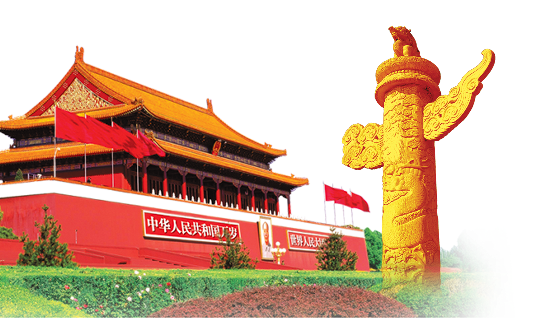 党的组织制度
第二章【共八条】明确规定了民主集中制的六条基本原则，对执行民主集中制的一些相关问题作了具体规定。
中国共产党是根据自己的纲领和章程，按照民主集中制组织起来的统一整体。民主集中制是我们党的根本组织制度，是全体党员、党的组织和党内活动必须严格遵循的基本准则。
【第十条】党是根据自己的纲领和章程，按照民主集中制组织起来的统一整体。
【第十一至十七条】对执行民主集中制的一些相关问题作了规定。
党的民主集中制的基本原则
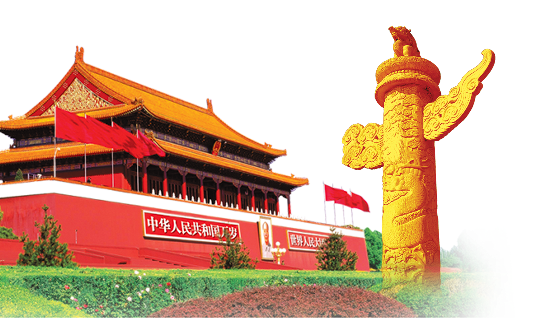 民主集中制六项基本原则
第二章【共八条】明确规定了民主集中制的六条基本原则，对执行民主集中制的一些相关问题作了具体规定。
【一】党员个人服从党的组织，少数服从多数，下级组织服从上级组织，全党各个组织和全体党员服 
从党的全国代表大会和中央委员会。
【二】党的各级领导机关，除它们派出的代表机关和在非党组织中的党组外，都由选举产生。
【三】党的最高领导机关，是党的全国代表大会和它所产生的中央委员会。党的地方各级领导机关，是党的地方各级代表大会和它们所产生的委员会。党的各级委员会向同级的代表大会负责并报告工作。
党的民主集中制的基本原则
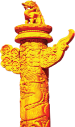 【四】党的上级组织要经常听取下级组织和党员群众的意见，及时解决他们提出的问题。党的下级组织既要向上级组织请示和报告工作，又要独立负责地解决自己职责范围内的问题。上下级组织之间要互通情报、互相支持和互相监督。党的各级组织要按规定实行党务公开，使党员对党内事务有更多的了解和参与。
党的民主集中制的基本原则
【五】党的各级委员会实行集体领导和个人分工负责相结合的制度。凡属重大问题都要按照集体领导、民主集中、个别酝酿、会议决定的原则，由党的委员会集体讨论，作出决定；委员会成员要根据集体的决定和分工，切实履行自己的职责。
【六】党禁止任何形式的个人崇拜。要保证党的领导人的活动处于党和人民的监督之下，同时维护一切代表党和人民利益的领导人的威信。
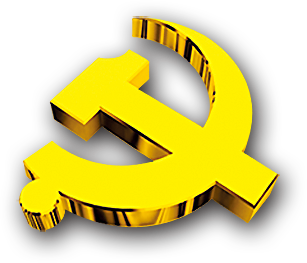 【第三章】【第四章】【第五章】【第九章】
党的组织体系
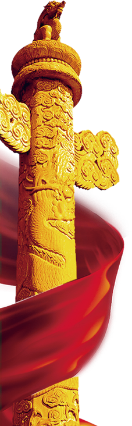 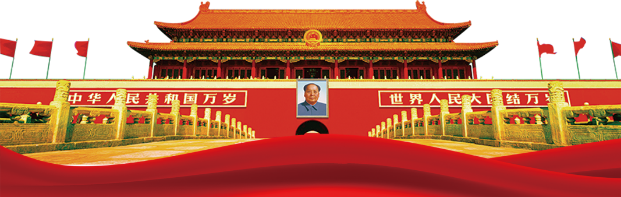 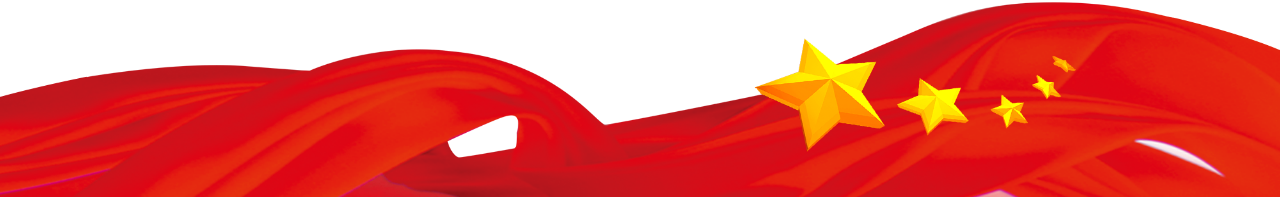 党的组织体系
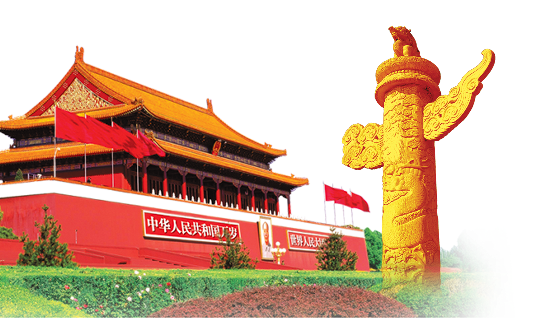 党的组织体系
第三章
党的中央组织
【党的组织体系】包括党的中央组织、党的地方组织、党的基层组织和党组。
第四章
党的地方组织
第五章
党的基层组织
第九章
党组
第四章：党的地方组织
三个层级
【党的地方组织】是指党的省、自治区、直辖市，设区的市和自治州以及县（旗）、自治县、不设区的市和市辖区的代表大会和它们所产生的委员会，还包括经党代表大会选举产生的纪律检查委员会
省、自治区、直辖市
党的地方组织
设区的市和自治州
县（旗）、自治县、不设区的市和市辖区
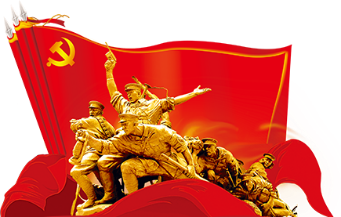 三会
1、党的代表大会
2、党的委员会
3、党的纪律检查委员会
第三章：党的中央组织
党的全国代表大会
【党的中央组织】是指党的全国代表大会和它产生的中央委员会、中央纪律检查委员会；由中央委员会全体会议选举产生的中央政治局、中央政治局常务委员会；由中央委员会决定的中央军事委员会，以及由中央政治局常务委员会提名、中央委员会全体会议通过的中央书记处
党的中央组织
党的中央委员会
总书记
中央纪律检查委员会
办事机构
中央
书记处
中央政治局常委会
中央政治局
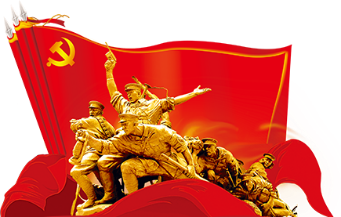 中央军事委员会
第五章：党的基层组织
【党章】规定，企业、农村、机关、学校、科研院所、街道社区、社会组织、人民解放军连队和其他基层单位，凡是有正式党员三人以上的，都应当成立党的基层组织。党的基层组织，根据工作需要和党员人数，经上级党组织批准，分别设立党的基层委员会、总支部委员会、支部委员会。
党的基层组织
党    委
党总支
党支部
党的基层委员会
总支部委员会
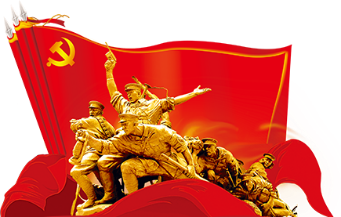 支部委员会
第九章：党组
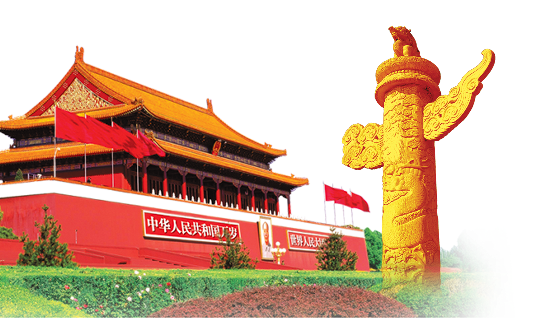 党 组
【党章】规定，在中央和地方国家机关、人民团体、经济组织、文化组织和其他非党组织的领导机关中，可以成立党组。
党组发挥领导核心作用
党组的任务主要是：负责贯彻执行党的路线、方针、政策；讨论和决定本单位的重大问题；做好干部管理工作；团结党外干部和群众，完成党和国家交给的任务；指导机关和直属单位党组织的工作。
党组必须服从批准它成立的党组织领导
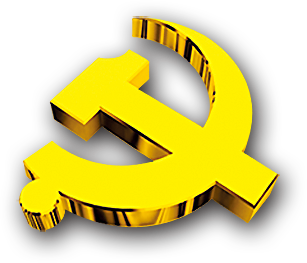 【第六章】
党的干部
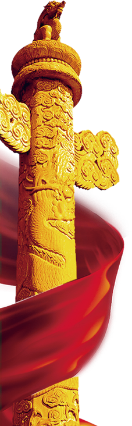 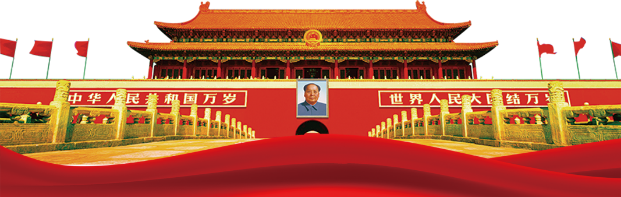 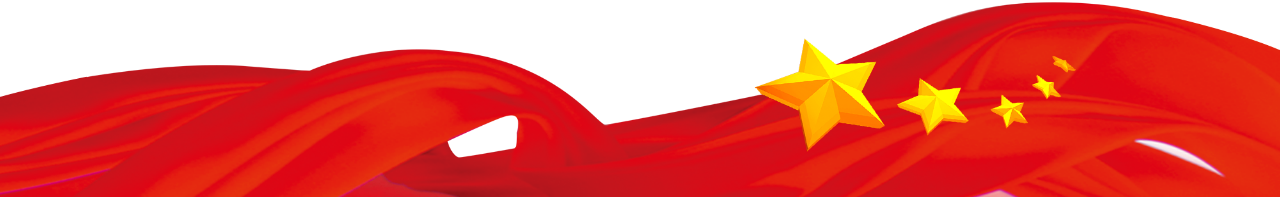 党的干部
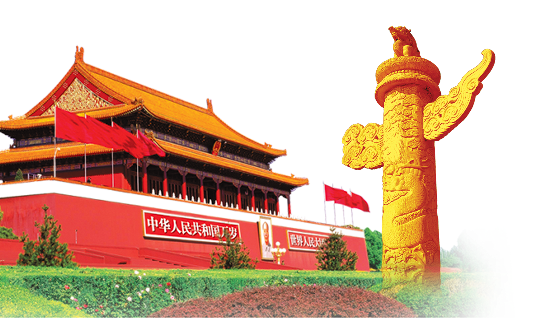 党的干部
第三十三条
选拔干部的原则、方针和基本政策
【第六章】（第三十三条至第三十六条）党的干部是党的事业的骨干，对他们的要求应当更高、更严格。因此，党章第六章对此专门作了规定。
第三十四条
党员干部必须具备的六项基本条件
第三十五条
党员干部要善于同党外干部合作共事
第三十六条
干部职务的变动或解除、退休离休
党的干部政策
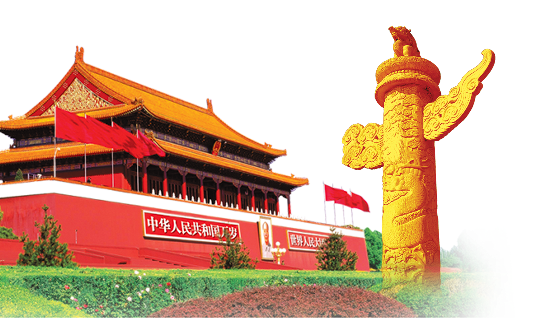 党的干部政策
党管干部的原则
方针和基本政策
【第三十三条】党的干部是党的事业的骨干，是人民的公仆。党按照德才兼备、以德为先的原则选拔干部，坚持五湖四海、任人唯贤，反对任人唯亲，努力实现干部队伍的革命化、年轻化、知识化、专业化。
党重视教育、培训、选拔、考核和监督干部，特别是培养、选拔优秀年轻干部。积极推进干部制度改革。
党重视培养、选拔女干部和少数民族干部。
领导干部必须具备的基本条件
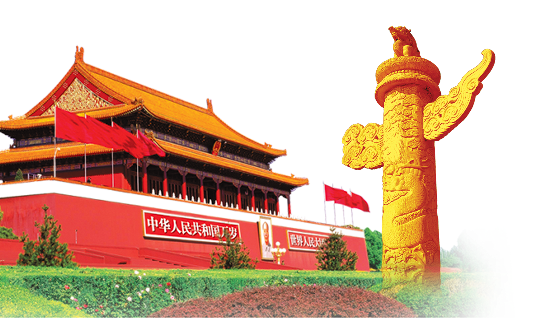 具备的基本条件
【第三十四条】党的各级领导干部必须模范地履行本章程第三条所规定的党员的各项义务，并且必须具备的基本条件：
六个方面
政治理论
理想信念
思想作风
能力水平
勤政廉洁
民主团结
党员干部的其他规定
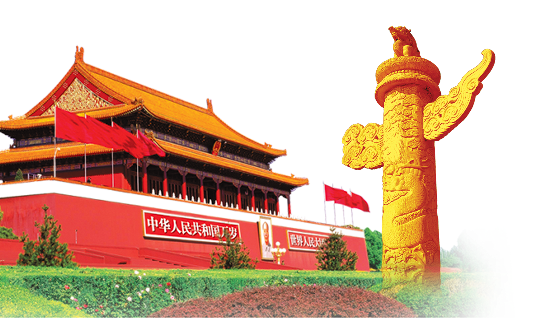 党员干部的其他规定
【第三十五条】 党员干部要善于同党外干部合作共事，尊重他们，虚心学习他们的长处。
党的各级组织要善于发现和推荐有真才实学的党外干部担任领导工作，保证他们有职有权，充分发挥他们的作用。
【第三十四条】党的各级领导干部，无论是由民主选举产生的，或是由领导机关任命的，他们的职务都不是终身的，都可以变动或解除。
年龄和健康状况不适宜于继续担任工作的干部，应当按照国家的规定退、离休。
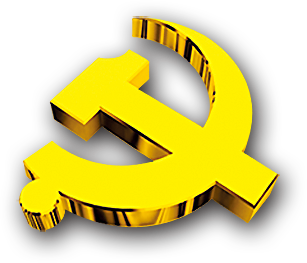 【第七章】
党的纪律
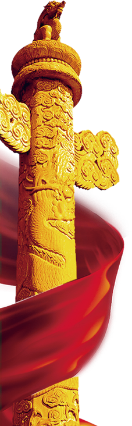 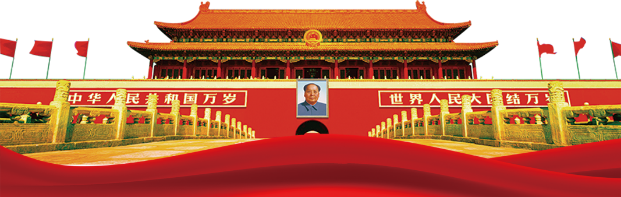 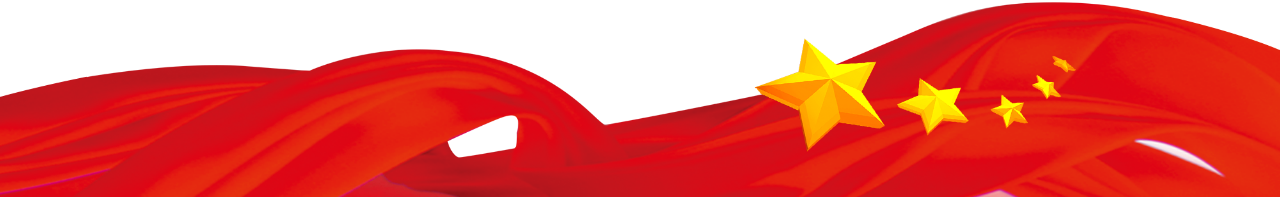 党的纪律
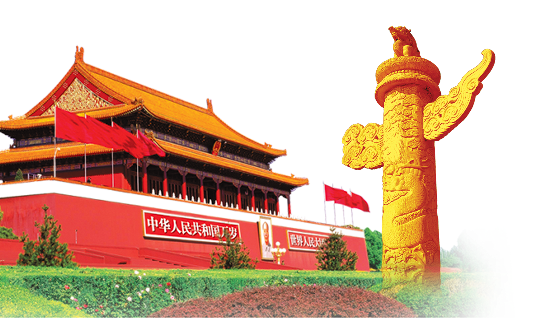 党的纪律
【第七章】（第三十七条至第四十二条）强调党组织必须严格执行和维护党的纪律，共产党员必须自觉接受党的纪律的约束。
【第三十七条】党的纪律是党的各级组织和全体党员必须遵守的行为规则，是维护党的团结统一、完成党的任务的保证。党组织必须严格执行和维护党的纪律，共产党员必须自觉接受党的纪律的约束。
【第三十八条】党组织对违犯党的纪律的党员，应当本着惩前毖后、治病救人的精神，按照错误性质和情节轻重，给以批评教育直至纪律处分。
严重触犯刑律的党员必须开除党籍。
党内严格禁止用违反党章和国家法律的手段对待党员，严格禁止打击报复和诬告陷害。违反这些规定的组织或个人必须受到党的纪律和国家法律的追究。
党的纪律处分
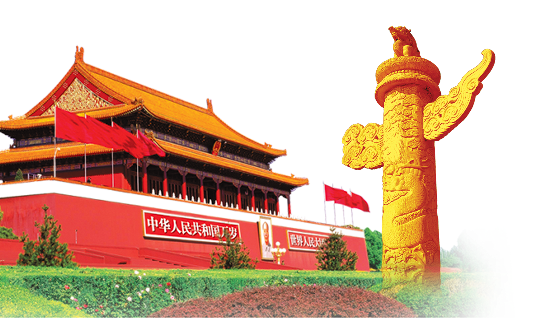 党的纪律处分
党章【第三十九条】规定了党的纪律处分的种类。
党的纪律处分有五种
警告
严重警告
撤销党内职务
留党察看
开除党籍
留党察看最长不超过两年。党员在留党察看期间没有表决权、选举权和被选举权。党员经过留党察看，确已改正错误的，应当恢复其党员的权利；坚持错误不改的，应当开除党籍。

开除党籍是党内的最高处分。
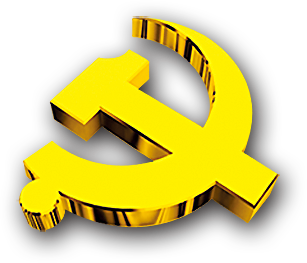 【第八章】
党的纪律检查机关
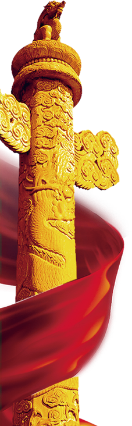 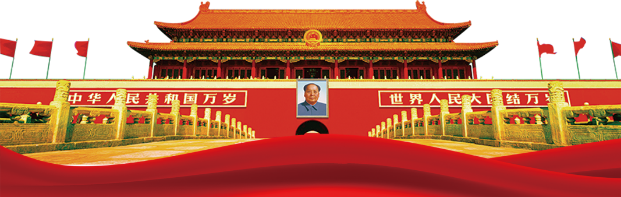 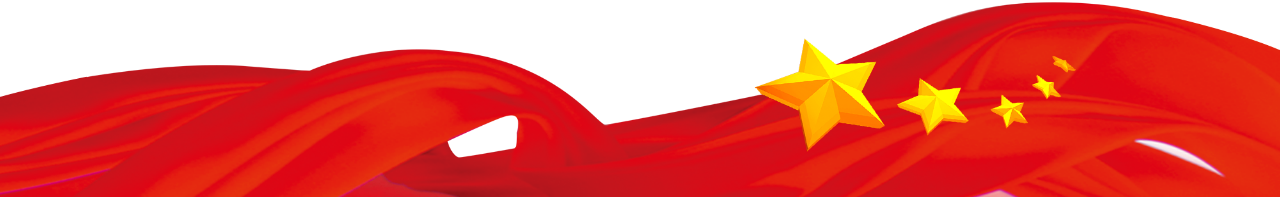 领导体制
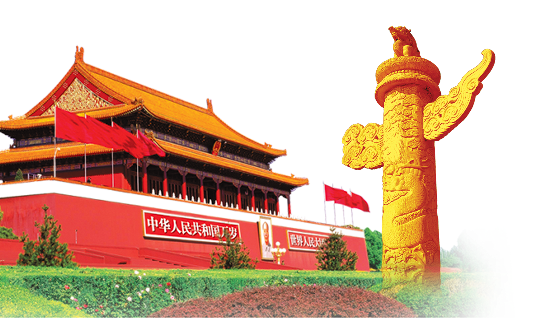 党的纪律检查机关
【第八章】 （第四十三至四十五条）规定了党的各级纪律检查委员会的领导体制、主要任务和职权。
领导体制
【第四十三条】党的中央纪律检查委员会在党的中央委员会领导下进行工作。党的地方各级纪律检查委员会和基层纪律检查委员会在同级党的委员会和上级纪律检查委员会双重领导下进行工作。

党的各级纪律检查委员会每届任期和同级党的委员会相同。
主要任务
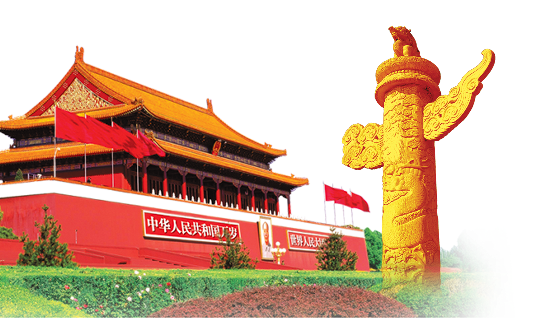 党的纪律检查机关
【第八章】 （第四十三至四十五条）规定了党的各级纪律检查委员会的领导体制、主要任务和职权。
主要任务
【第四十四条】党的各级纪律检查委员会的主要任务是：维护党的章程和其他党内法规，检查党的路线、方针、政策和决议的执行情况，协助党的委员会加强党风建设和组织协调反腐败工作。
工作职权
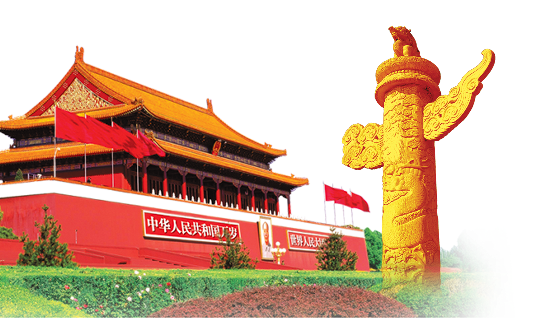 党的纪律检查机关
【第八章】 （第四十三至四十五条）规定了党的各级纪律检查委员会的领导体制、主要任务和职权。
工作职权
第四十五条】上级纪律检查委员会有权检查下级纪律检查委员会的工作，并且有权批准和改变下级纪律检查委员会对于案件所作的决定。如果所要改变的该下级纪律检查委员会的决定，已经得到它的同级党的委员会的批准，这种改变必须经过它的上一级党的委员会批准。
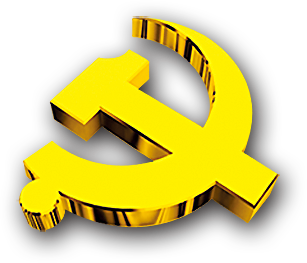 【第十章】
党和共产主义青年团的关系
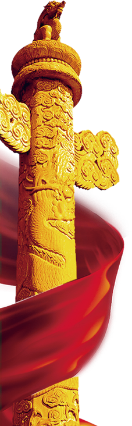 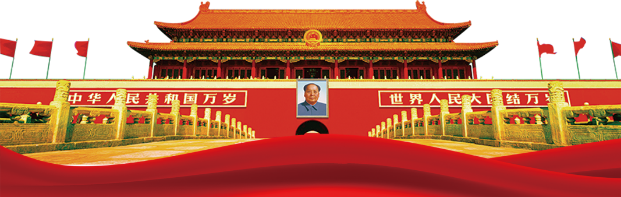 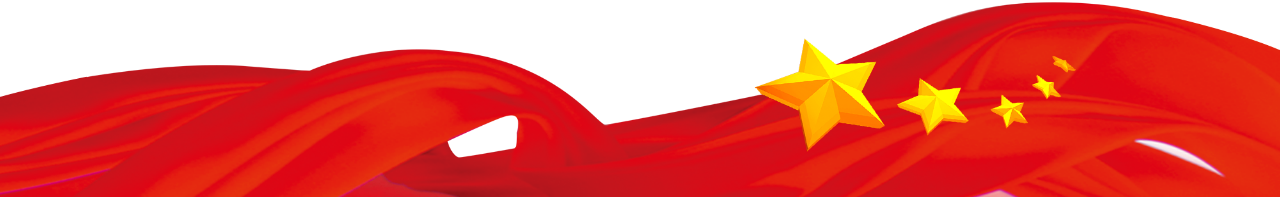 党和共产主义青年团的关系
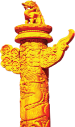 【第十章】（第四十九、五十条）明确了共青团的性质和地位、党与共青团的关系，强调了党的各级委员会要加强对共青团的领导，坚决支持共青团的工作，充分发挥共青团的突击队作用和联系广大青年的桥梁作用。
【第四十九条】中国共产主义青年团是中国共产党领导的先进青年的群众组织，是广大青年在实践中学习中国特色社会主义和共产主义的学校，是党的助手和后备军。共青团中央委员会受党中央委员会领导。共青团的地方各级组织受同级党的委员会领导，同时受共青团上级组织领导。
党和共产主义
青年团的关系
党和共产主义青年团的关系
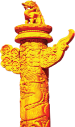 【第十章】（第四十九、五十条）【第五十条】党的各级委员会要加强对共青团的领导，注意团的干部的选拔和培训。党要坚决支持共青团根据广大青年的特点和需要，生动活泼地、富于创造性地进行工作，充分发挥团的突击队作用和联系广大青年的桥梁作用。

团的县级和县级以下各级委员会书记，企业事业单位的团委员会书记，是党员的，可以列席同级党的委员会和常务委员会的会议。
党和共产主义
青年团的关系
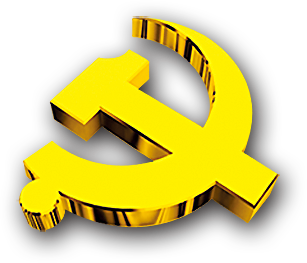 【第十一章】
党旗、党徽
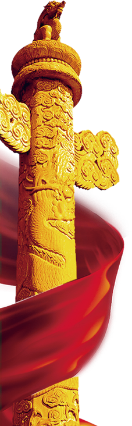 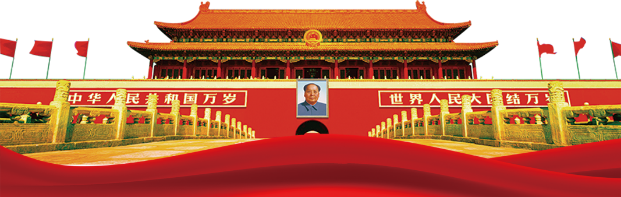 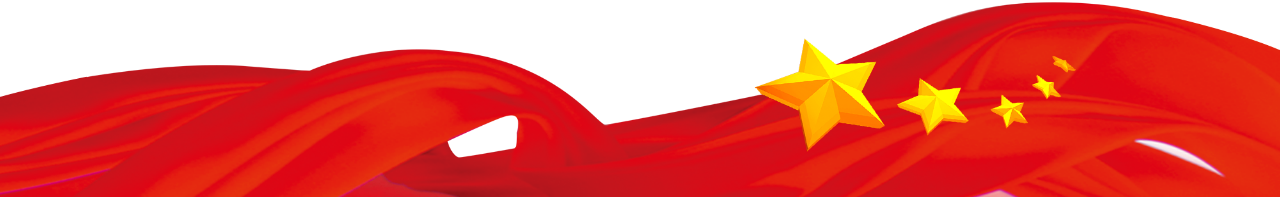 党旗、党徽
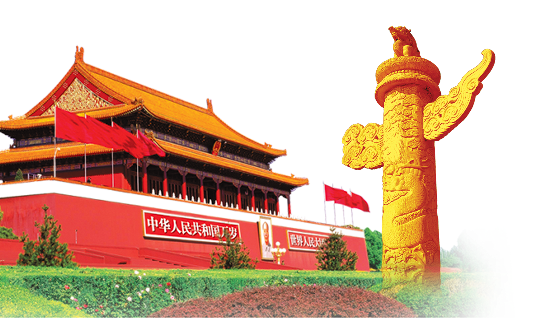 党旗、党徽
【第十一章】（第五十一至五十三条）规定了党徽、党旗的样式，强调党的各级组织和每一个党员都要维护党徽党旗的尊严。
【第五十一条】中国共产党党徽为镰刀和锤头组成的图案。
【第五十二条】中国共产党党旗为旗面缀有金黄色党徽图案的红旗。
【第五十三条】中国共产党的党徽党旗是中国共产党的象征和标志。党的各级组织和每一个党员都要维护党徽党旗的尊严。要按照规定制作和使用党徽党旗。
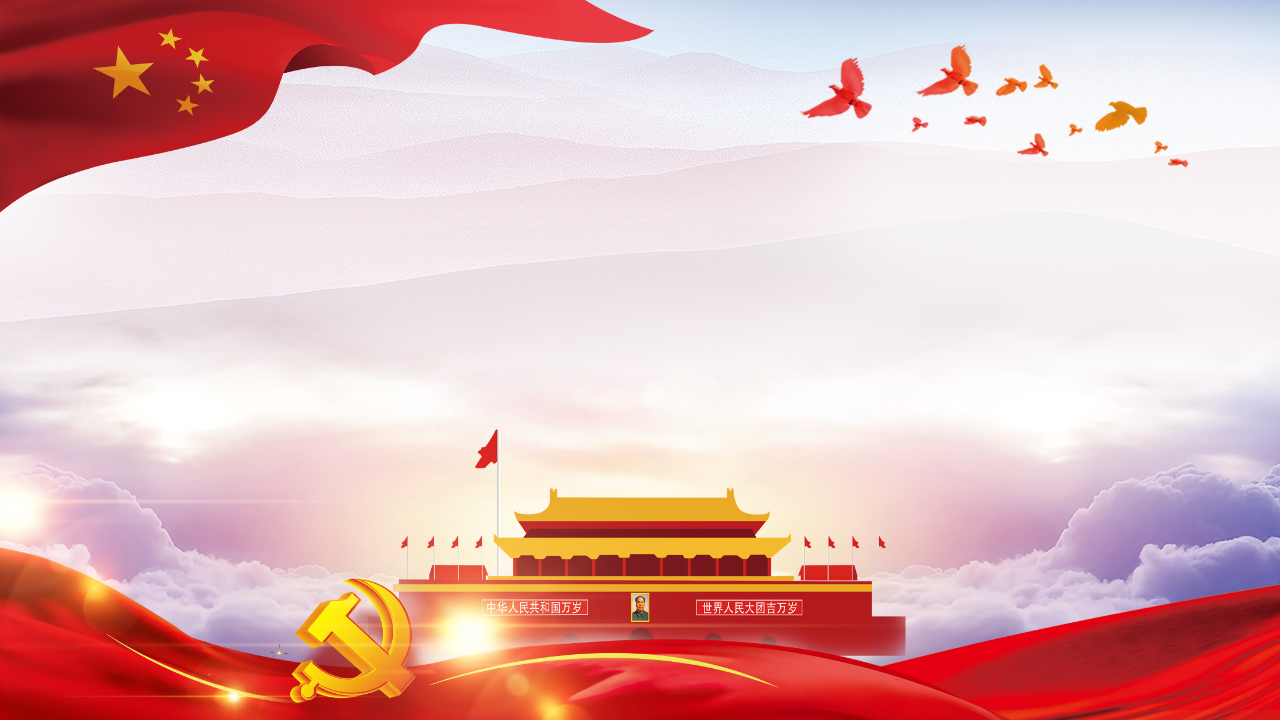 06
学习十九大党章
Professional custom all kinds of industry ppt template, this work belongs to fly impression design original, do not download after the network communication.
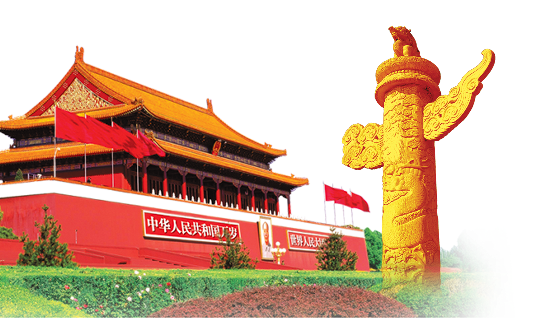 在各级党组织的全部活动中，都要坚持引导广大党员、干部特别是领导干部自觉学习党章、遵守党章、贯彻党章、维护党章，自觉加强党性修养，增强党的意识、宗旨意识、执政意识、大局意识、责任意识，切实做到为党分忧、为国尽责、为民奉献。
——习近平《认真学习党章，严格遵守党章》
总书记对学习党章的四点要求
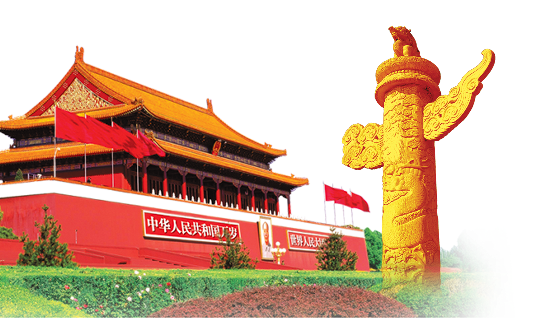 总书记对学习党章的四点要求
要深刻理解把科学发展观同马克思列宁主义、毛泽东思想、邓小平理论、“三个代表”重要思想科学发展观、习近平新时代中国特色社会主义思想一道确立为党的指导思想的重大意义，深入领会科学发展观的精神实质，增强贯彻落实科学发展观的自觉性和坚定性，坚定不移走科学发展之路。
总书记对学习党章的四点要求
总书记对学习党章的四点要求
要深刻理解在党章中完整表述中国特色社会主义道路、中国特色社会主义理论体系、中国特色社会主义制度的重大意义，深入领会中国特色社会主义的科学内涵，增强道路自信、理论自信、制度自信，坚定不移推进中国特色社会主义伟大事业。
1
要深刻理解把生态文明建设纳入中国特色社会主义事业总体布局的重大意义，深入领会生态文明建设的指导原则和主要着力点，自觉把生态文明建设融入经济建设、政治建设、文化建设、社会建设各方面和全过程。
要深刻理解党章增写党的建设总体要求新内容和关于党员、党的基层组织、党的干部新要求的重大意义，深入领会各项新内容新要求的科学内涵，坚持用党章指导和规范党的建设各项工作，全面提高党的建设科学化。
2
3
总书记对学习党章的四点要求
十九大党章的意义
十九大党章的意义
十九大通过的党章修正案，体现了党的十八大以来党的理论创新、实践创新、制度创新取得的成果，体现了党的十九大报告确立的重大理论观点和重大战略思想，反映了这些年来党的建设的成功经验，对加强党的全面领导、推进全面从严治党提出了明确要求。
中国特色社会主义文化同中国特色社会主义道路、中国特色社会主义理论体系、中国特色社会主义制度一道写入党章，这有利于全党深化对中国特色社会主义的认识、全面把握中国特色社会主义内涵。
学习党章要做到五个结合
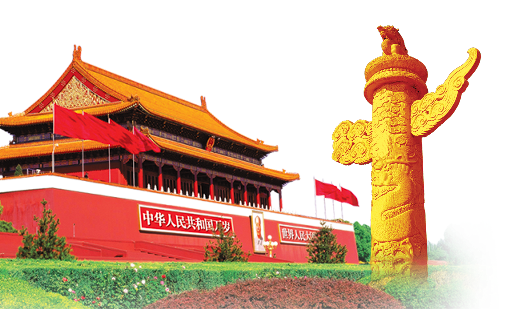 学习和遵守党章
做到五个结合
要把学习党章学生习党的十九大精神紧密结合起来；
01
学生习习近平新时代中国特色社会主义思想紧密结合起来；
02
要把学习党章的基本知识和领会精神实质结合起来；
03
要把学习党章和学习其他党内法规相结合
04
05
要把学习贯彻党章和工作实际相结合。
学习党章要加强五个修养
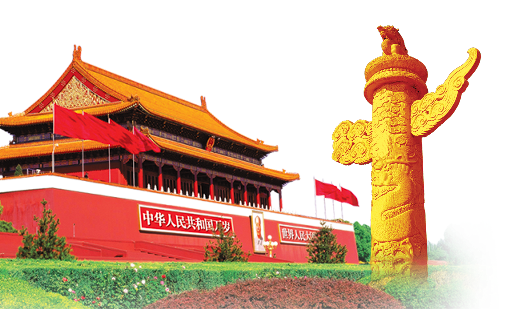 学习和遵守  党章要加强五个修养
01
加强理论修养
02
加强政治修养
03
加强道德修养
加强纪律修养
04
加强作风修养
05
要全面掌握党章基本内容
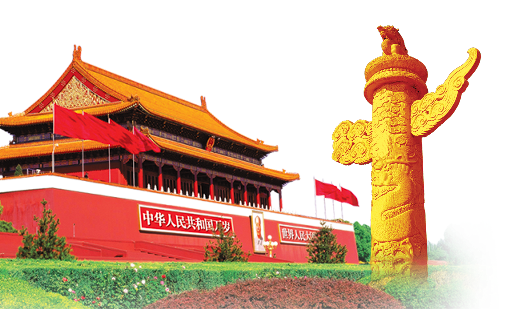 学习和遵守  党章
要全面掌握党章基本内容
全党同志都要全面了解和掌握
【党章】对党的性质、宗旨、指导思想、奋斗纲领和重大方针政策作出了明确规定，对党员权利和义务作出了明确规定，对党的制度和各级党组织的行为规范作出了明确规定，对党的各级领导干部的基本条件作出了明确规定，对党的纪律作出了明确规定。
要严格遵守党章各项规定
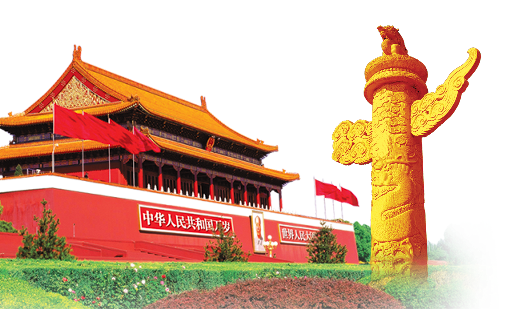 学习和遵守  党章
要严格遵守党章各项规定
全党共同来维护《党章》的权威性和严肃性
全党要牢固树立党章意识，真正把党章作为加强党性修养的根本标准，作为指导党的工作、党内活动、党的建设的根本依据，把党章各项规定落实到行动上。建立健全党内制度体系，要以党章为根本依据；判断各级党组织和党员、干部的表现，要以党章为基本标准；解决党内矛盾，要以党章为根本规则。
党员领导干部要做表率
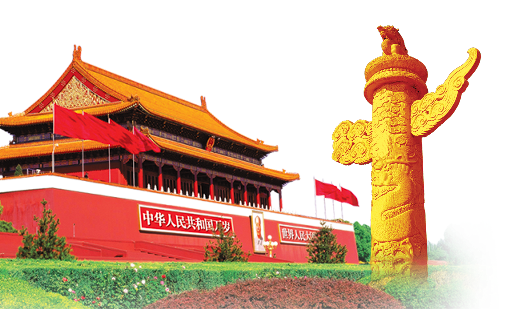 学习和遵守  党章
党员领导干部要做学习党章、遵守党章的模范
在坚定理想信念、坚持实事求是、推动科学发展、密切联系群众、加强道德修养、严守党的纪律等方面为广大党员作出表率。
【党章】各级领导干部要把学习党章作为必修课，走上新的领导岗位的同志要把学习党章作为第一课，带头遵守党章各项规定。凡是党章规定党员必须做到的，领导干部要首先做到；凡是党章规定党员不能做的，领导干部要带头不做。
党员领导干部要做表率
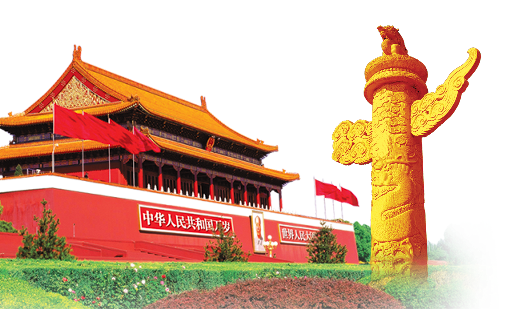 学习和遵守  党章
党员领导干部要做学习党章、遵守党章的模范
在坚定理想信念、坚持实事求是、推动科学发展、密切联系群众、加强道德修养、严守党的纪律等方面为广大党员作出表率。
【党章】各级领导干部要把学习党章作为必修课，走上新的领导岗位的同志要把学习党章作为第一课，带头遵守党章各项规定。凡是党章规定党员必须做到的，领导干部要首先做到；凡是党章规定党员不能做的，领导干部要带头不做。
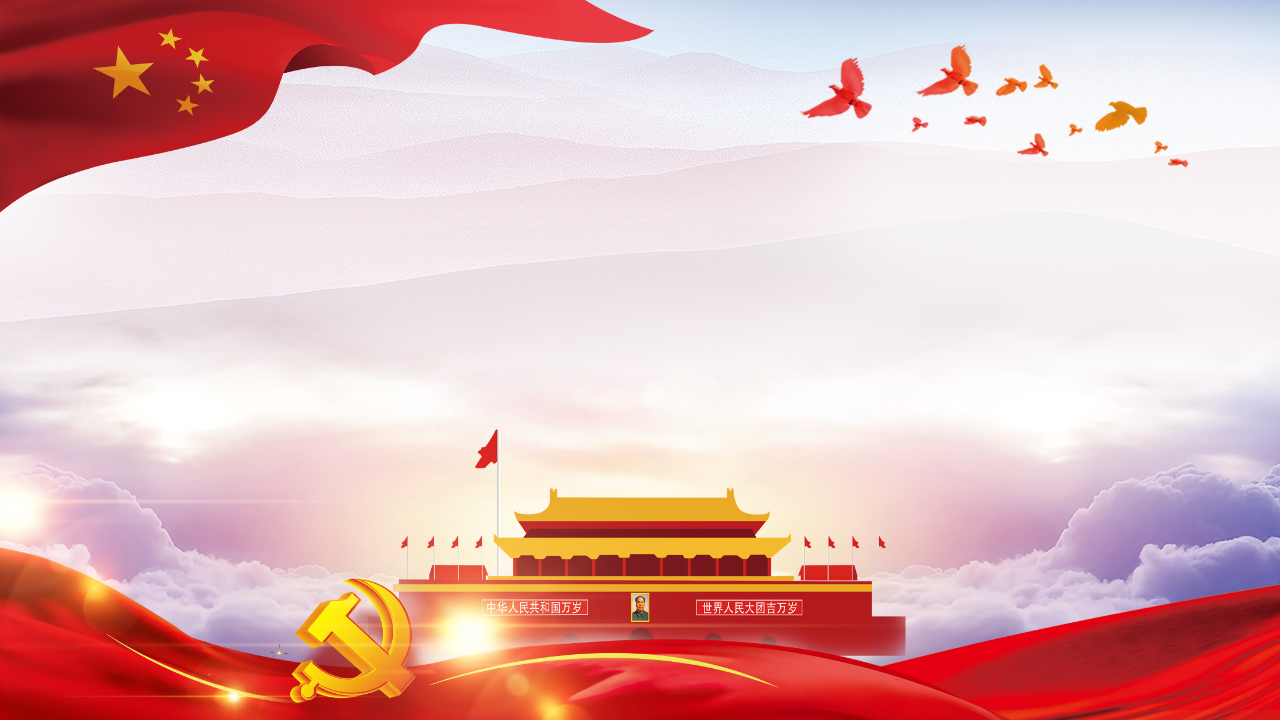 谢谢观看
新时代
新思想
新目标
新征程
全方位解读